РАБОЧИЕ ИНСТРУМЕНТЫ
МОЛОТОК
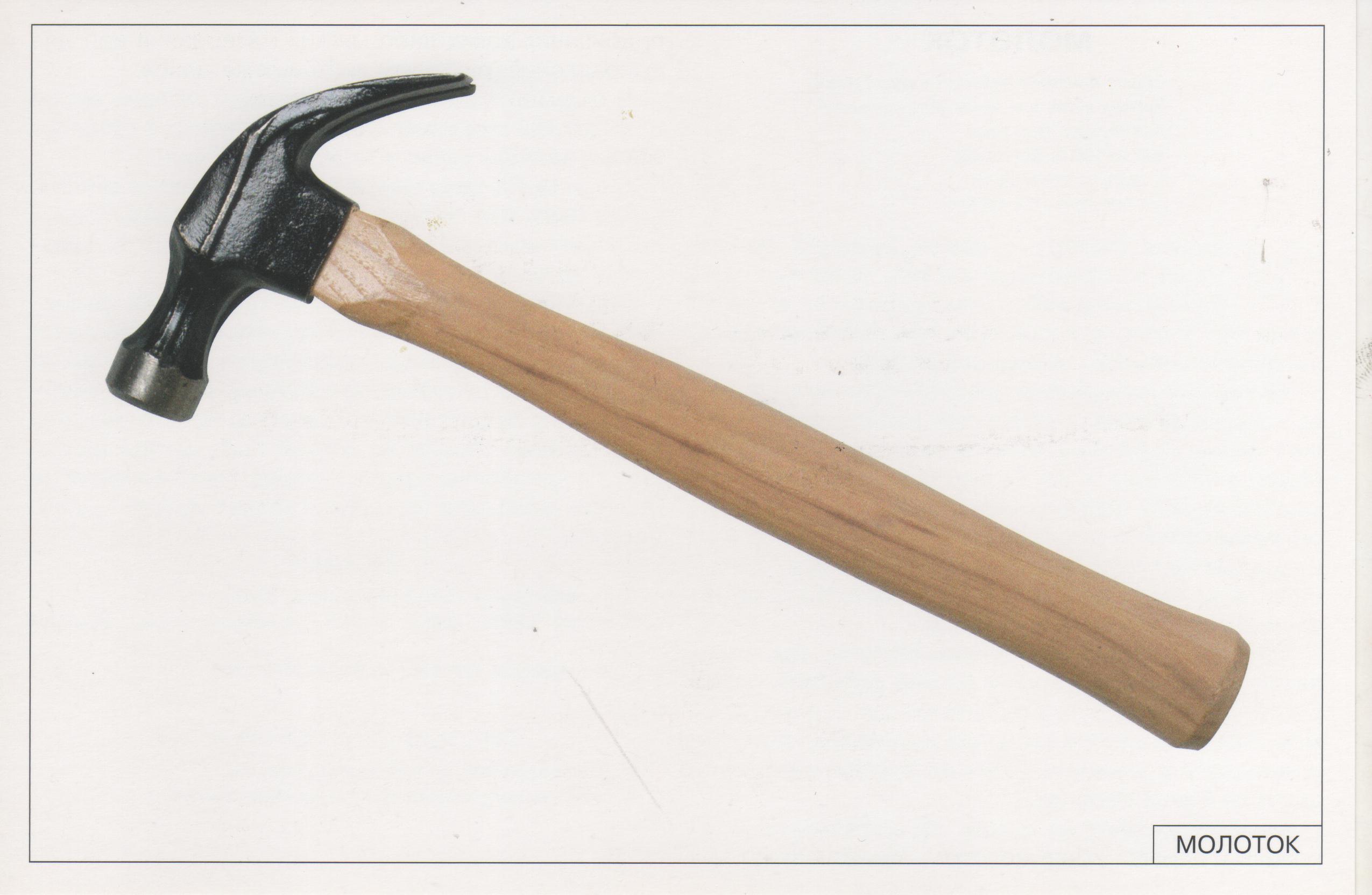 ТОПОР
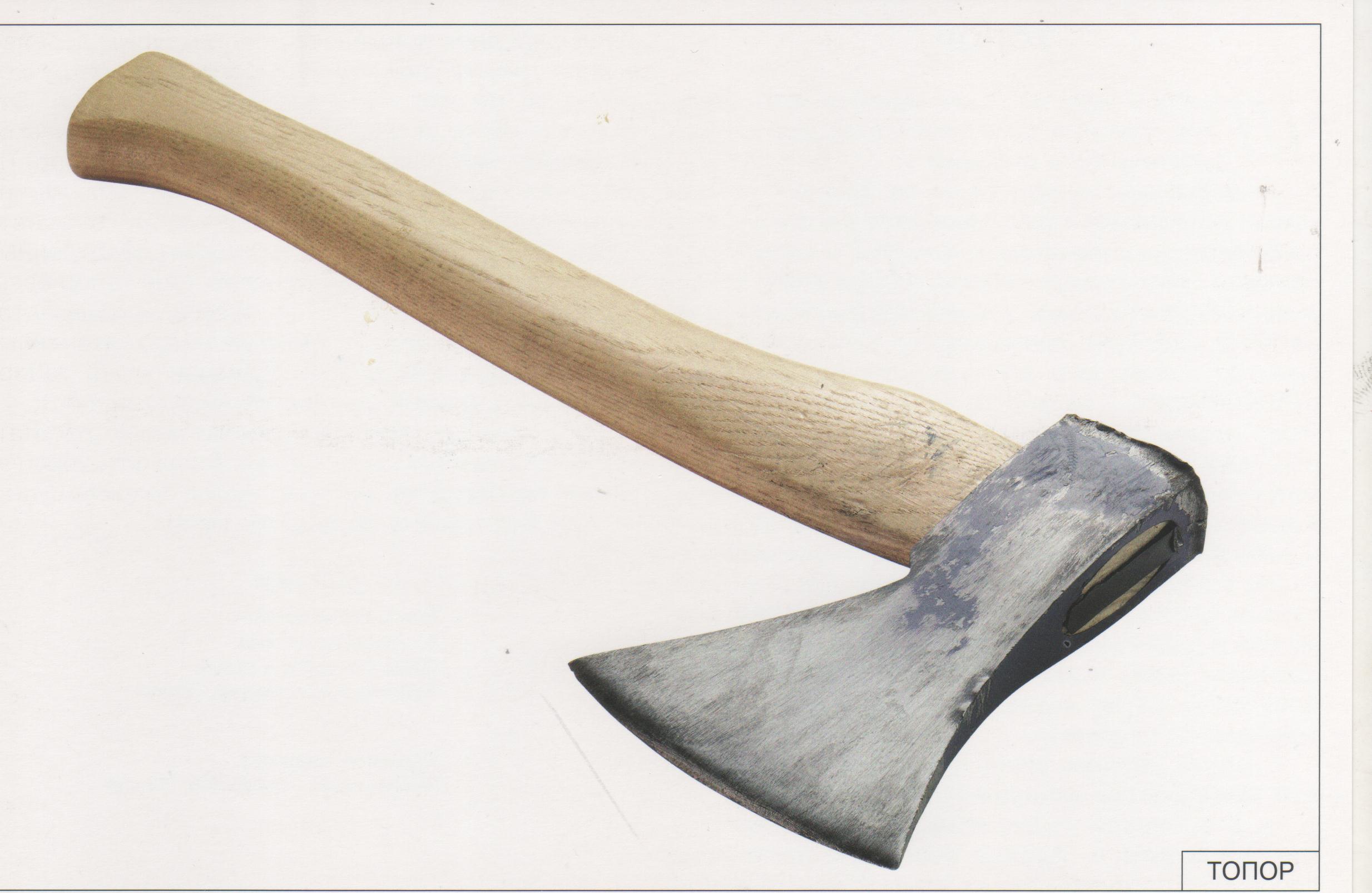 ПИЛА
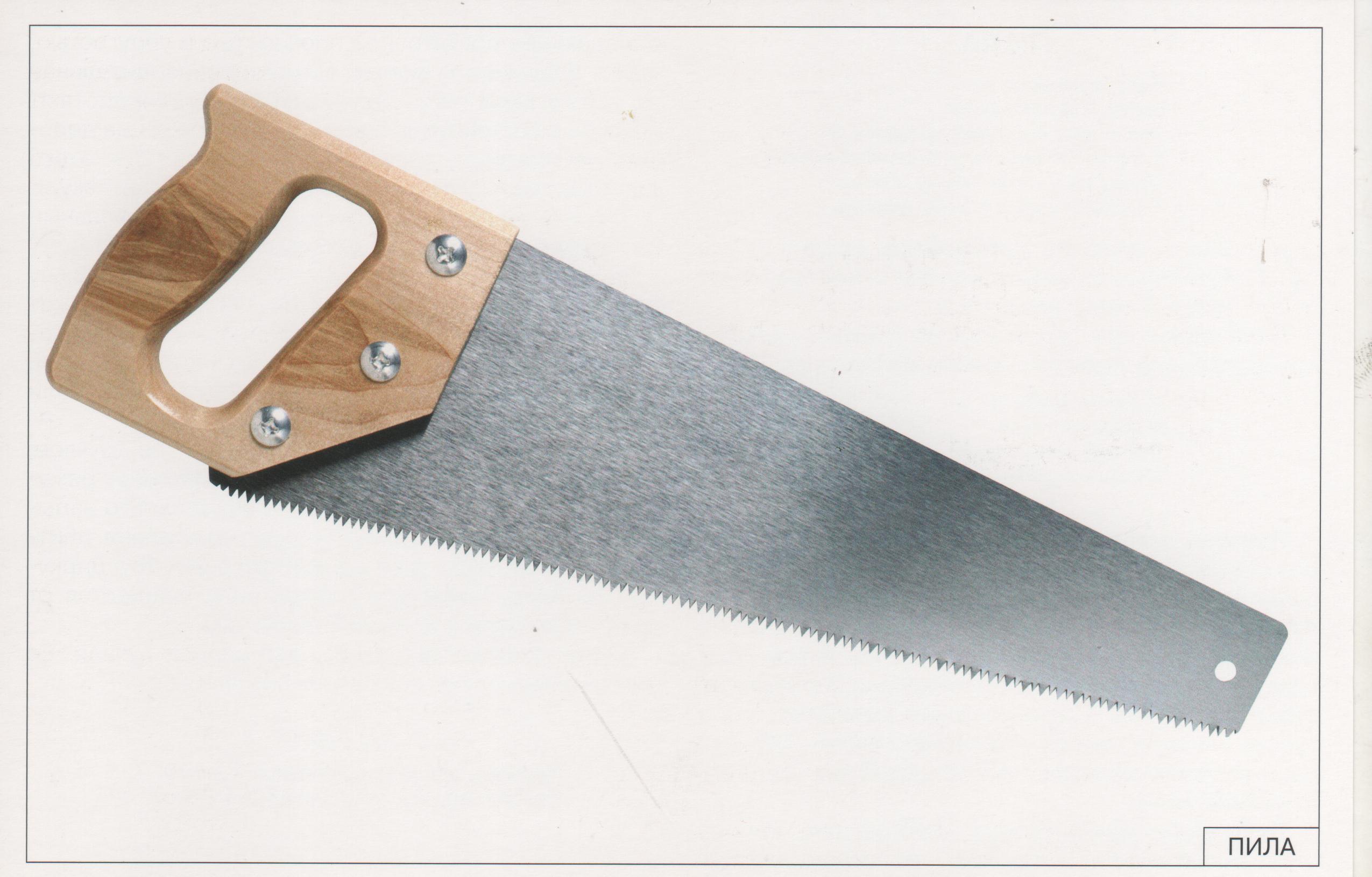 ОТВЕРТКА
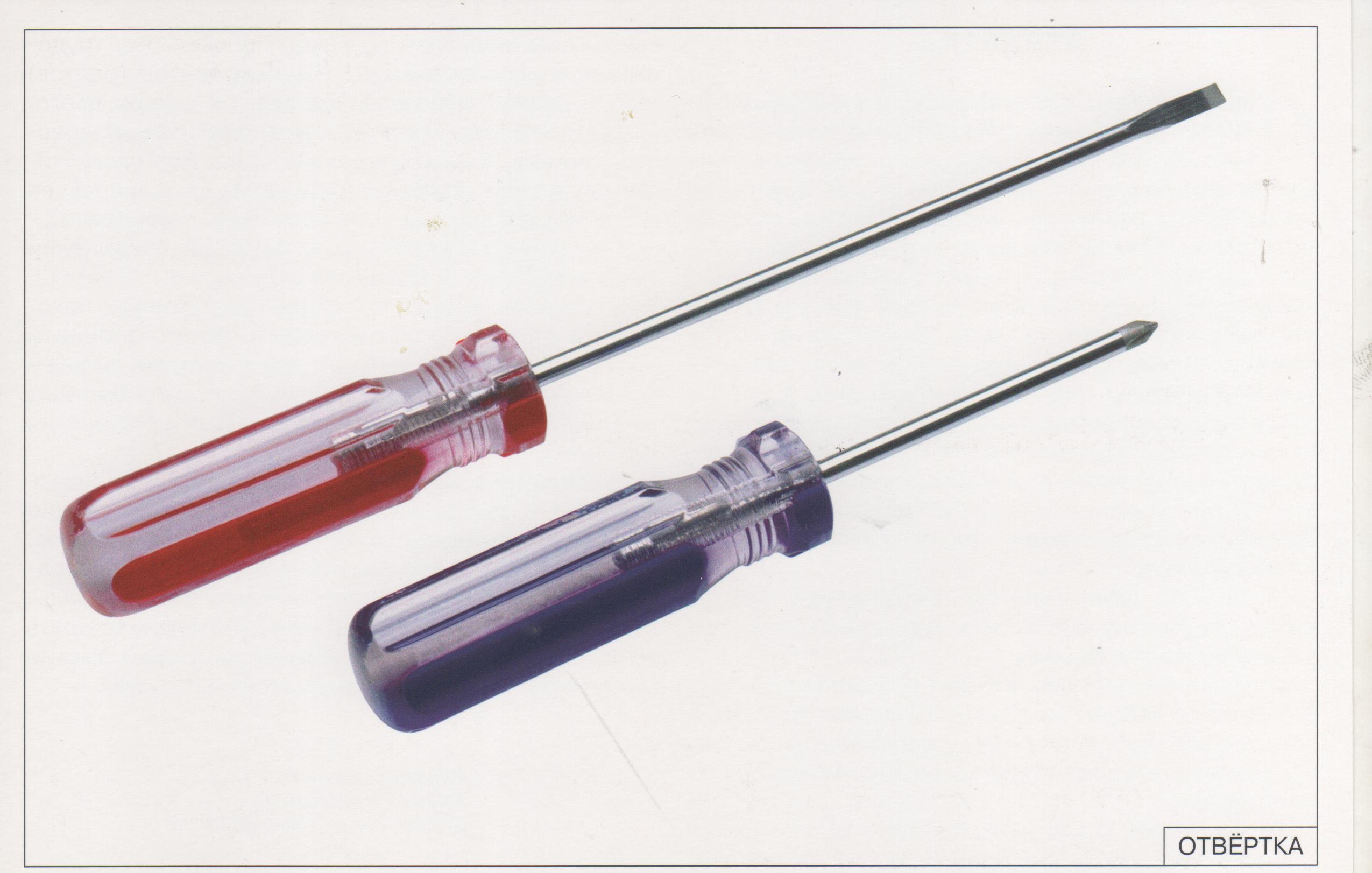 РУБАНОК
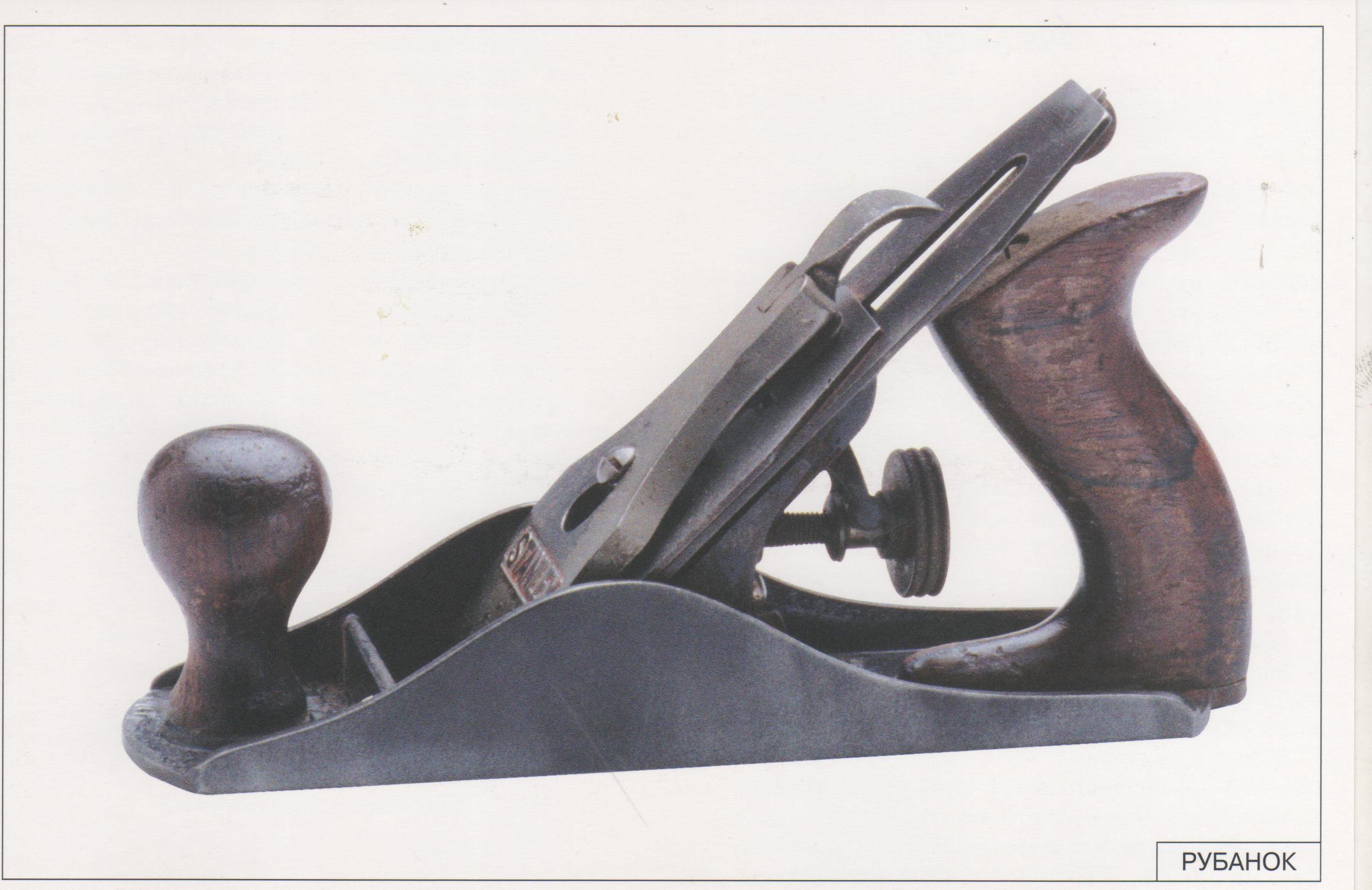 СТЕКЛОРЕЗ
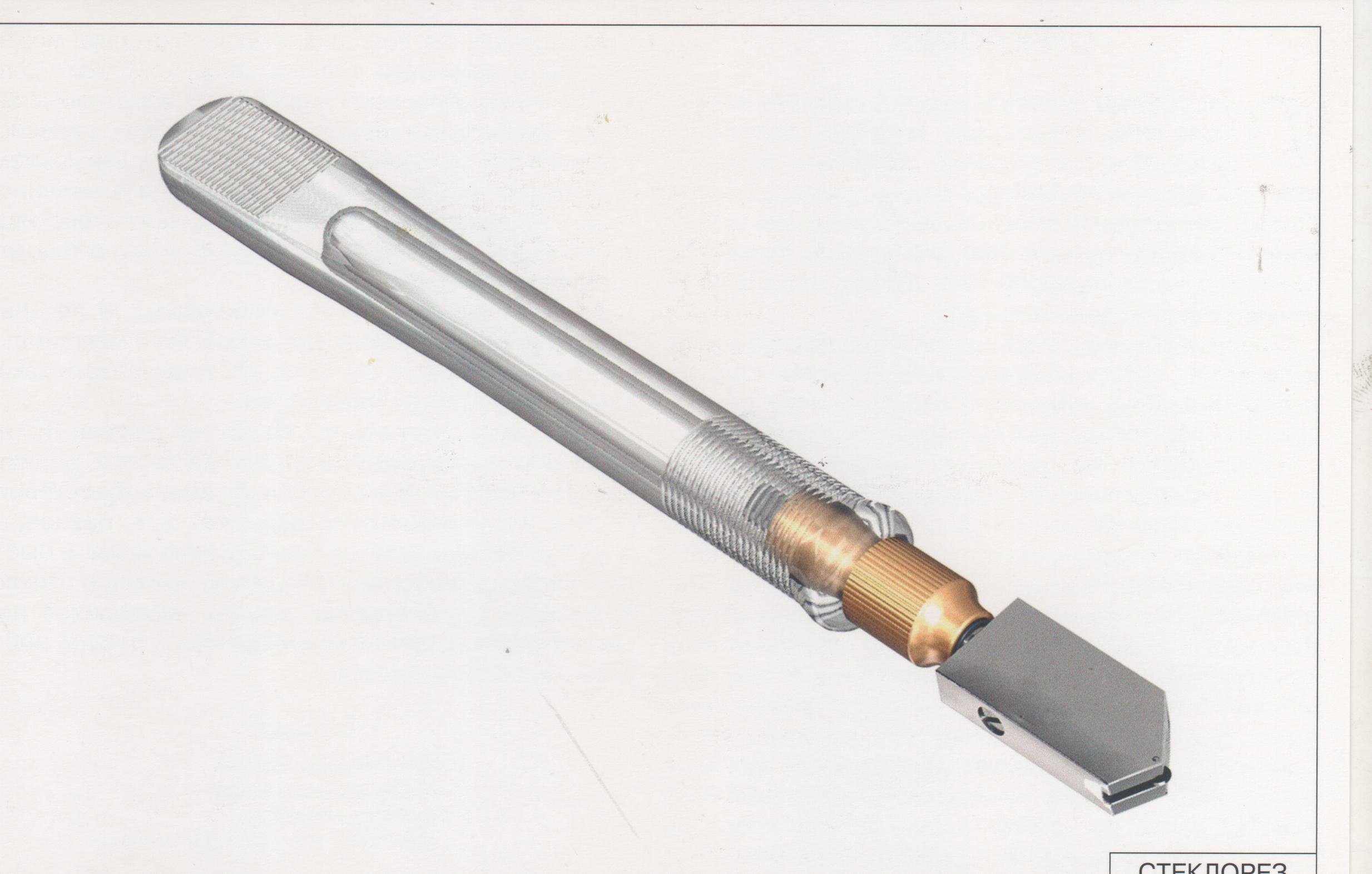 ДРЕЛЬ
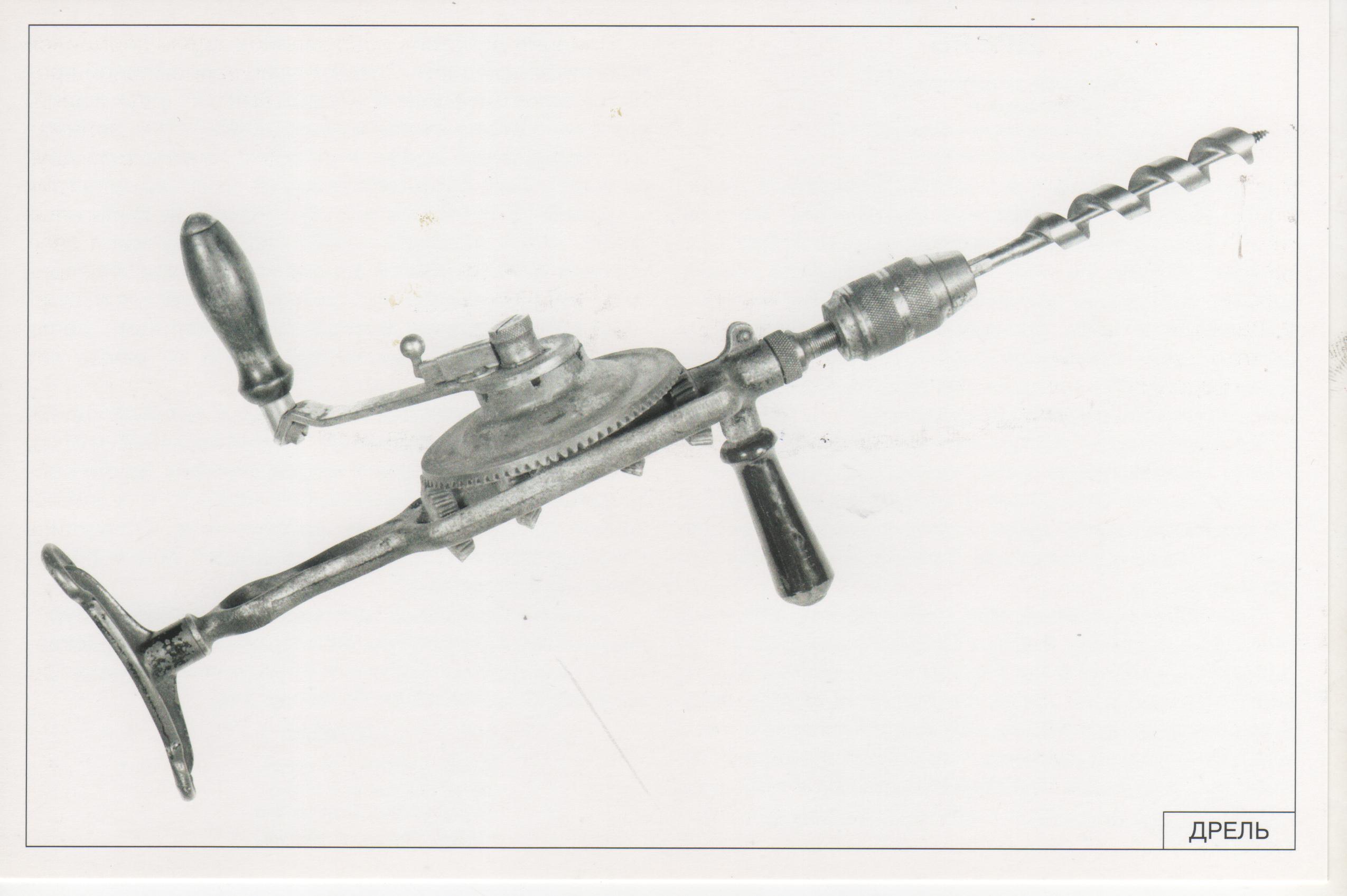 ЦАНГОВЫЙ ИНСТРУМЕНТ
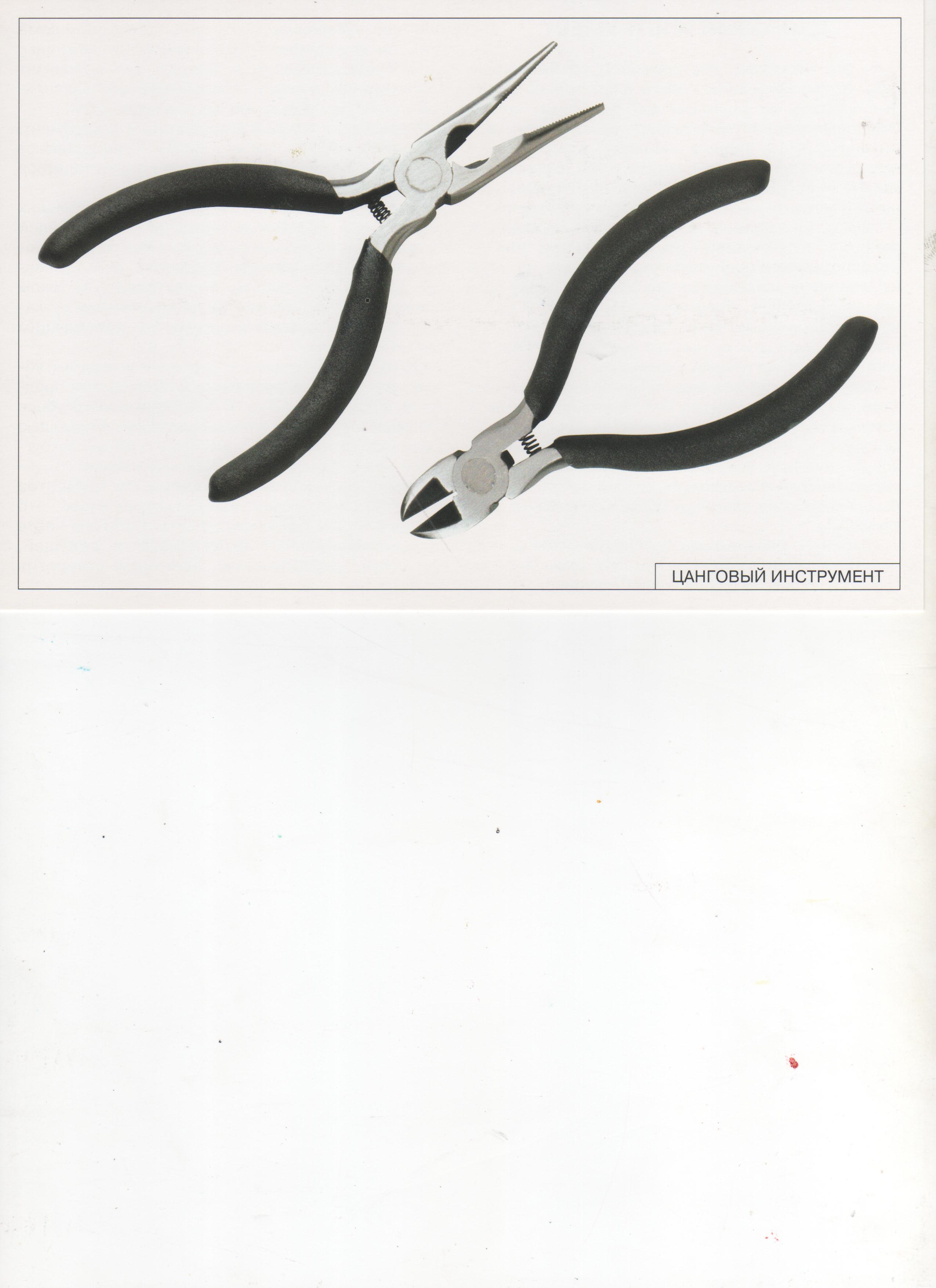 ЛОПАТА
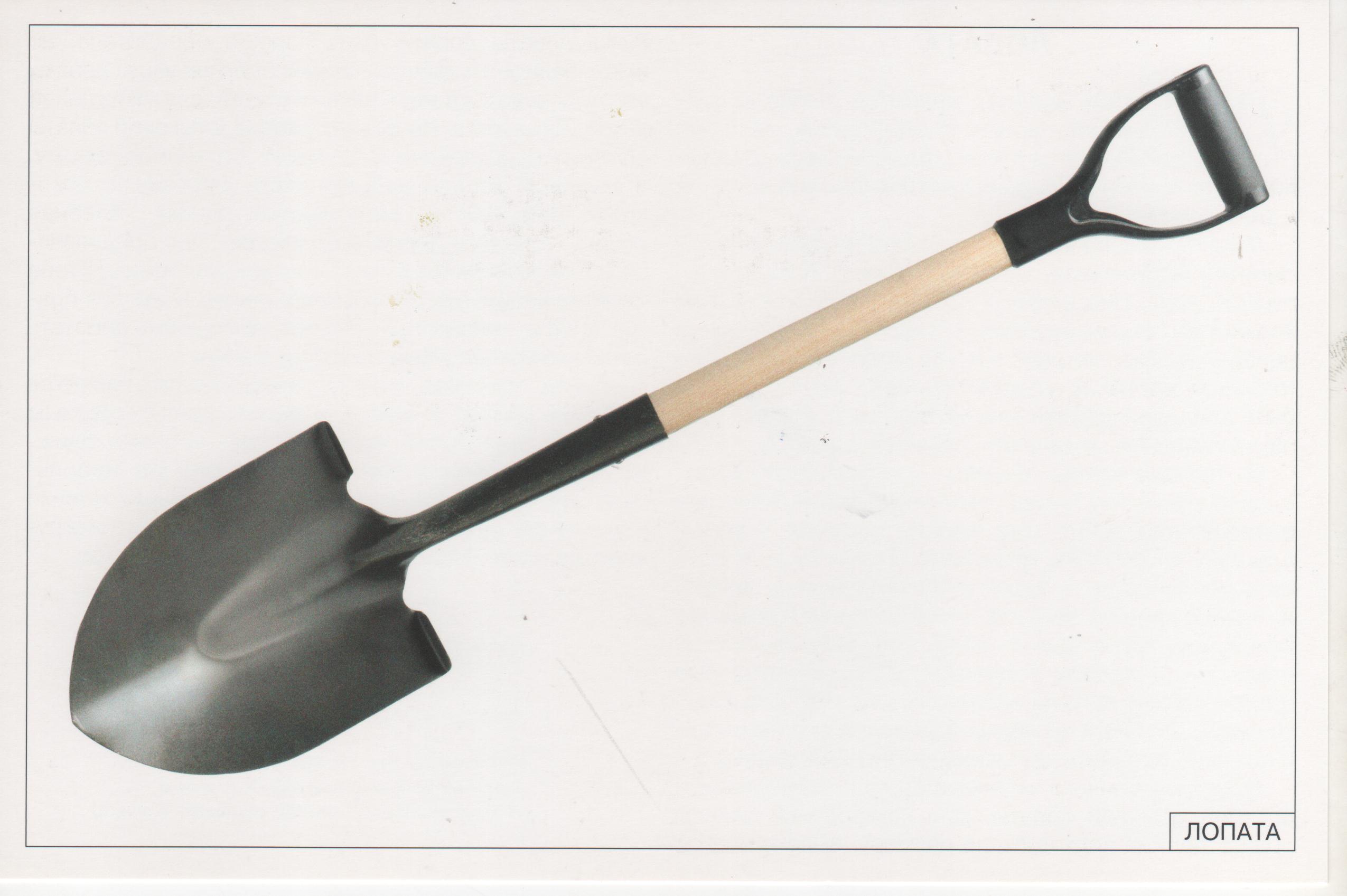 МОТЫГА
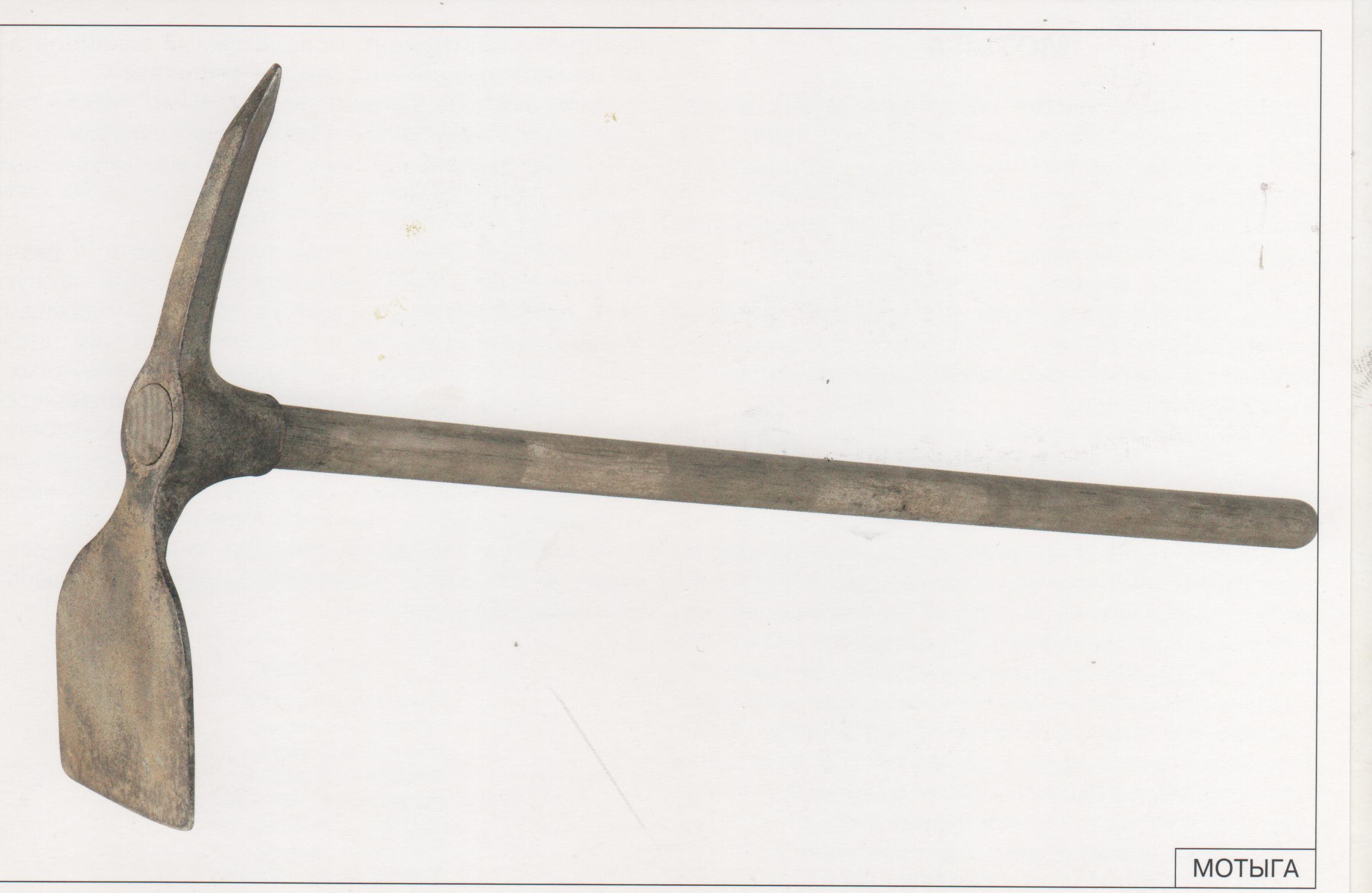 ГРАБЛИ
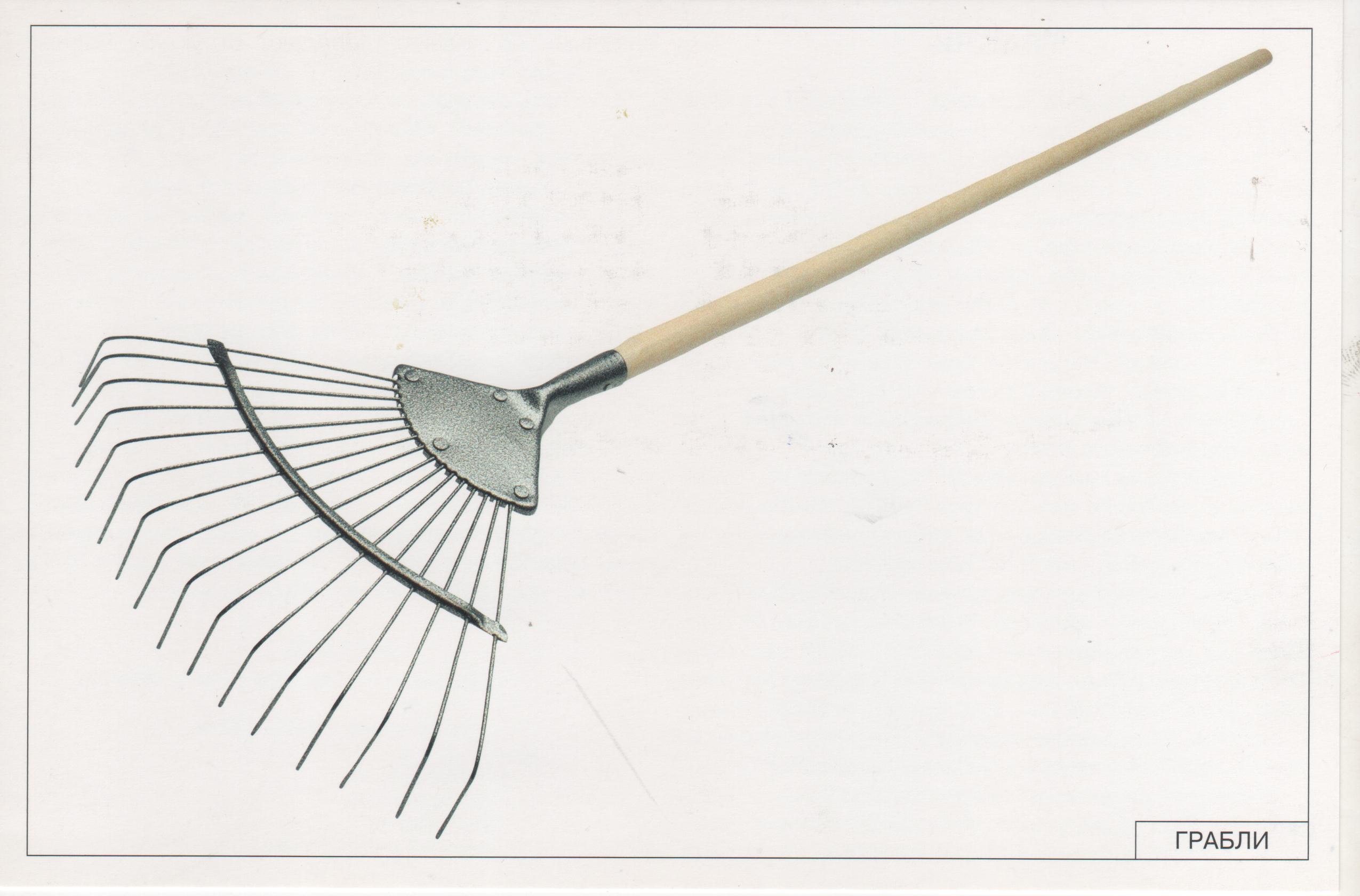 КОСА
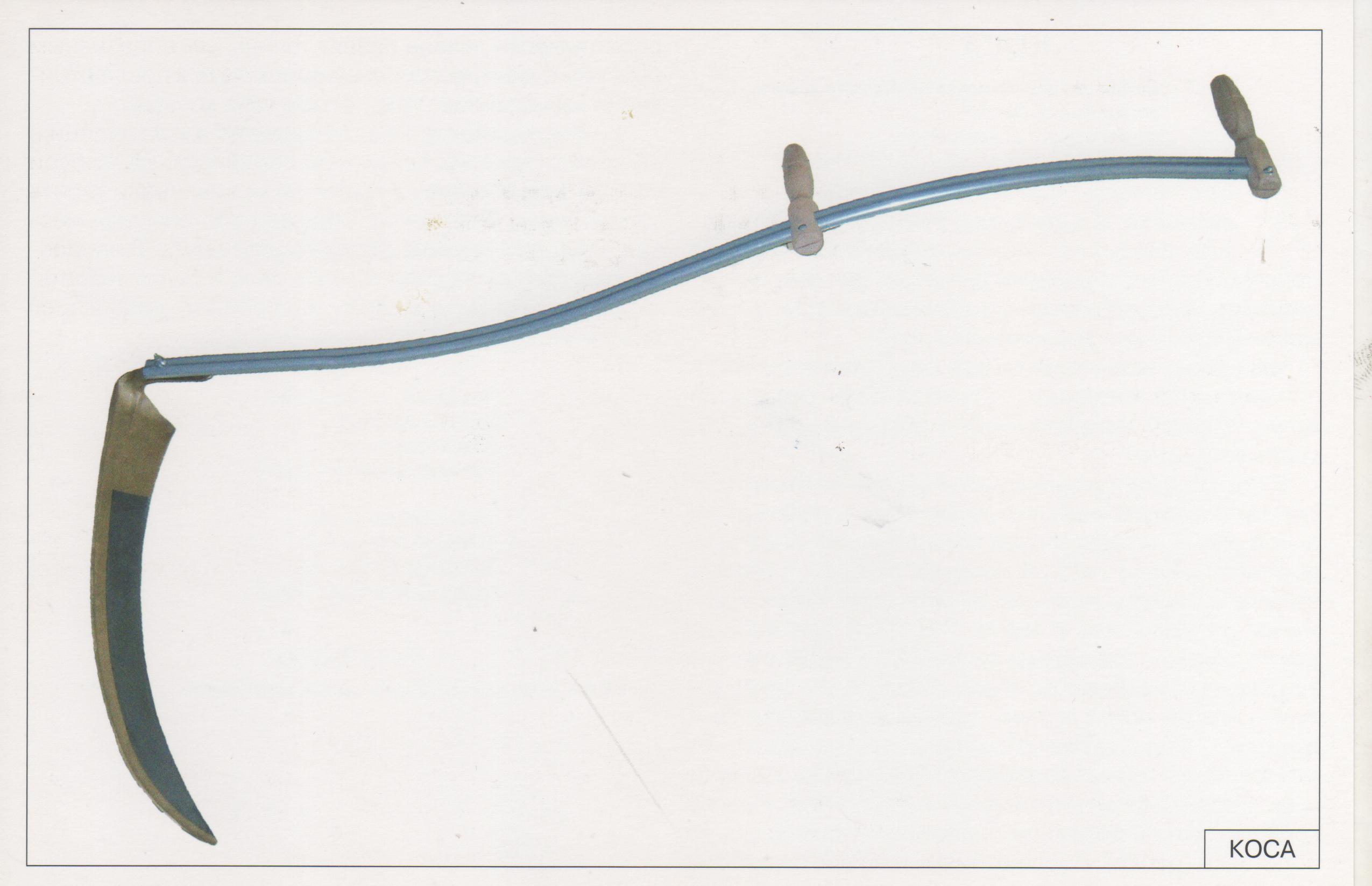 БЛАГОДАРЮ ЗА ВНИМАНИЕ!
Презентацию подготовила
воспитатель группы семейного пребывания МБДОУ д/с№23
Павлусенко Тамара Александровна